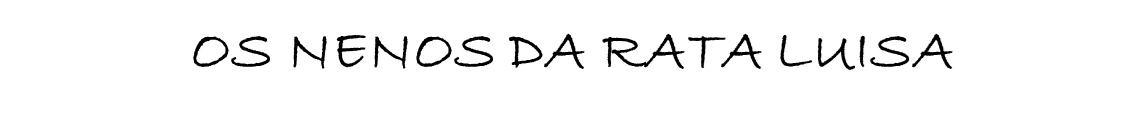 DÍA DA PAZ
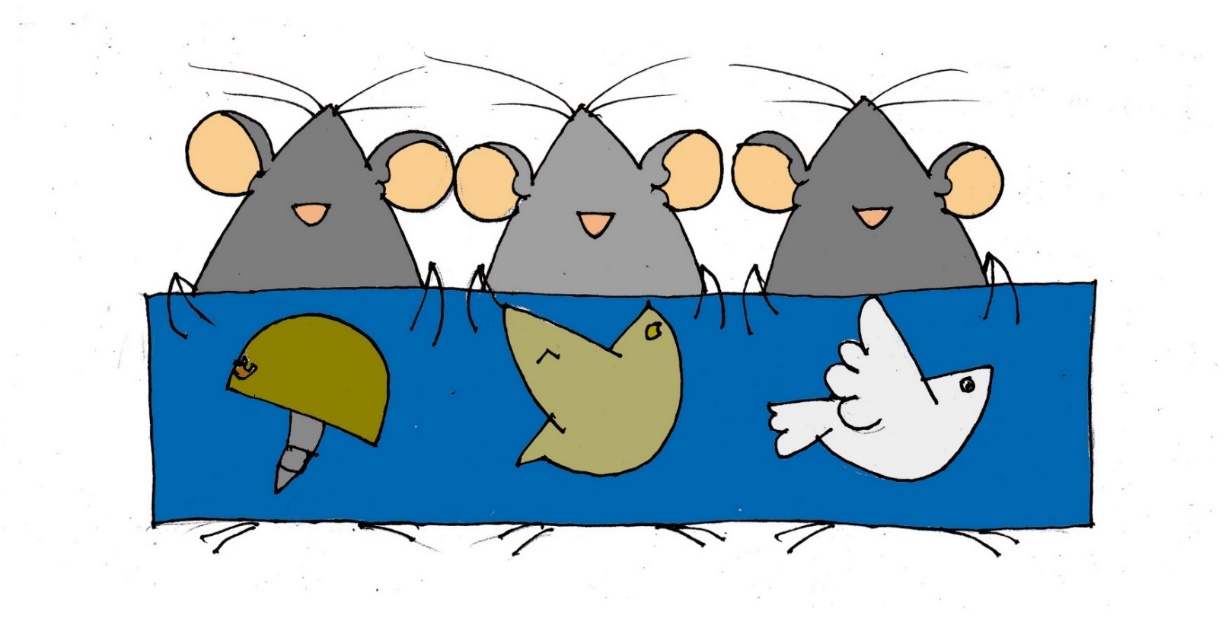 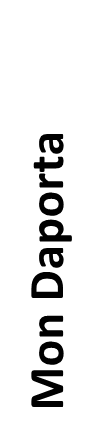 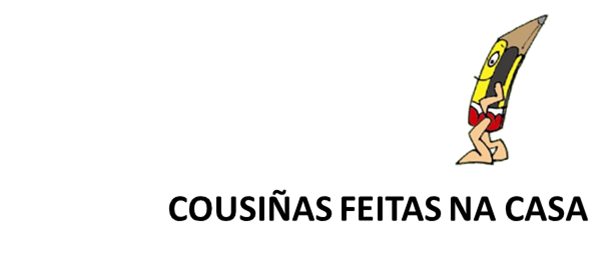 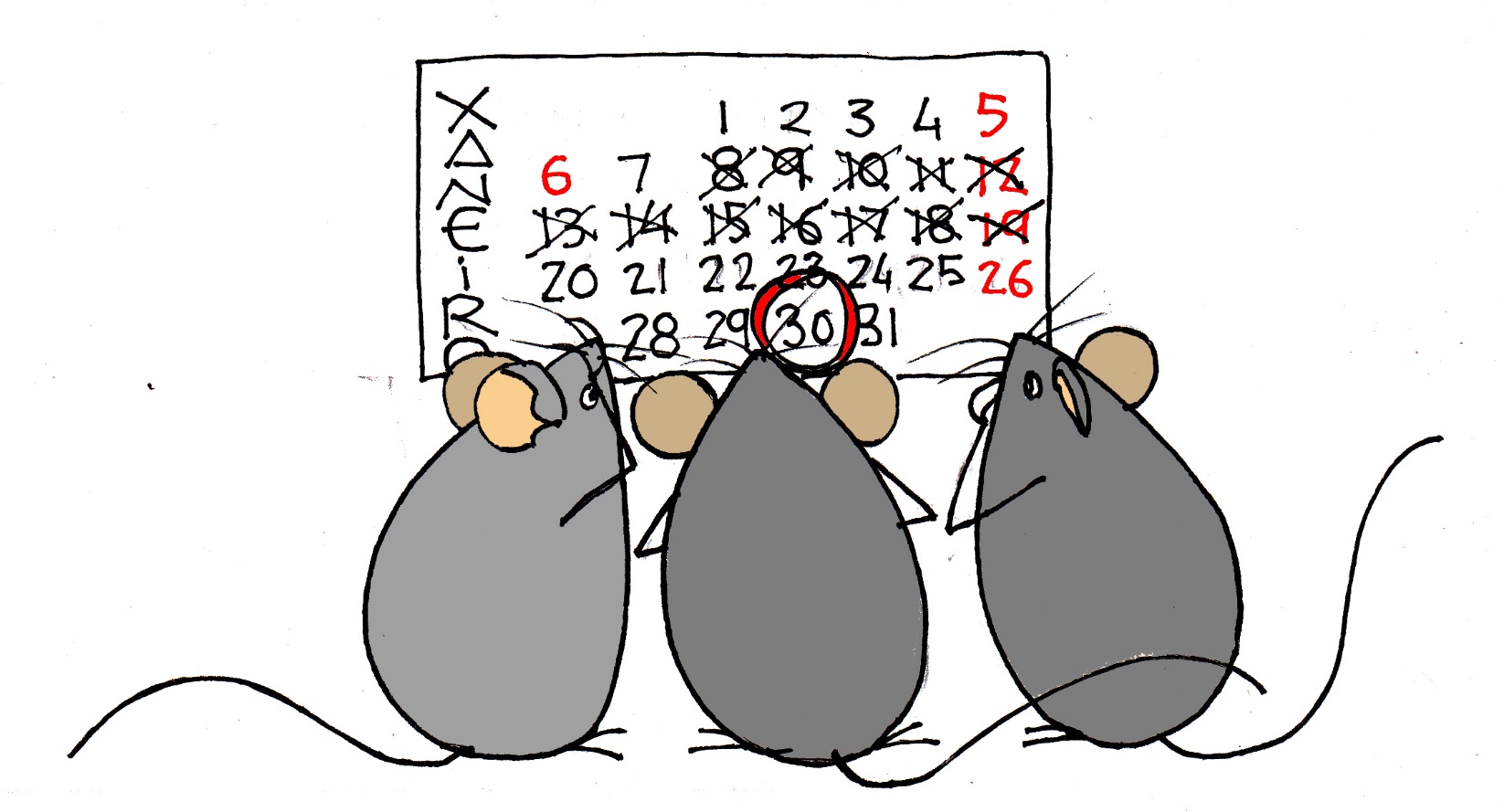 Achégase o día, e teñen ocupación.
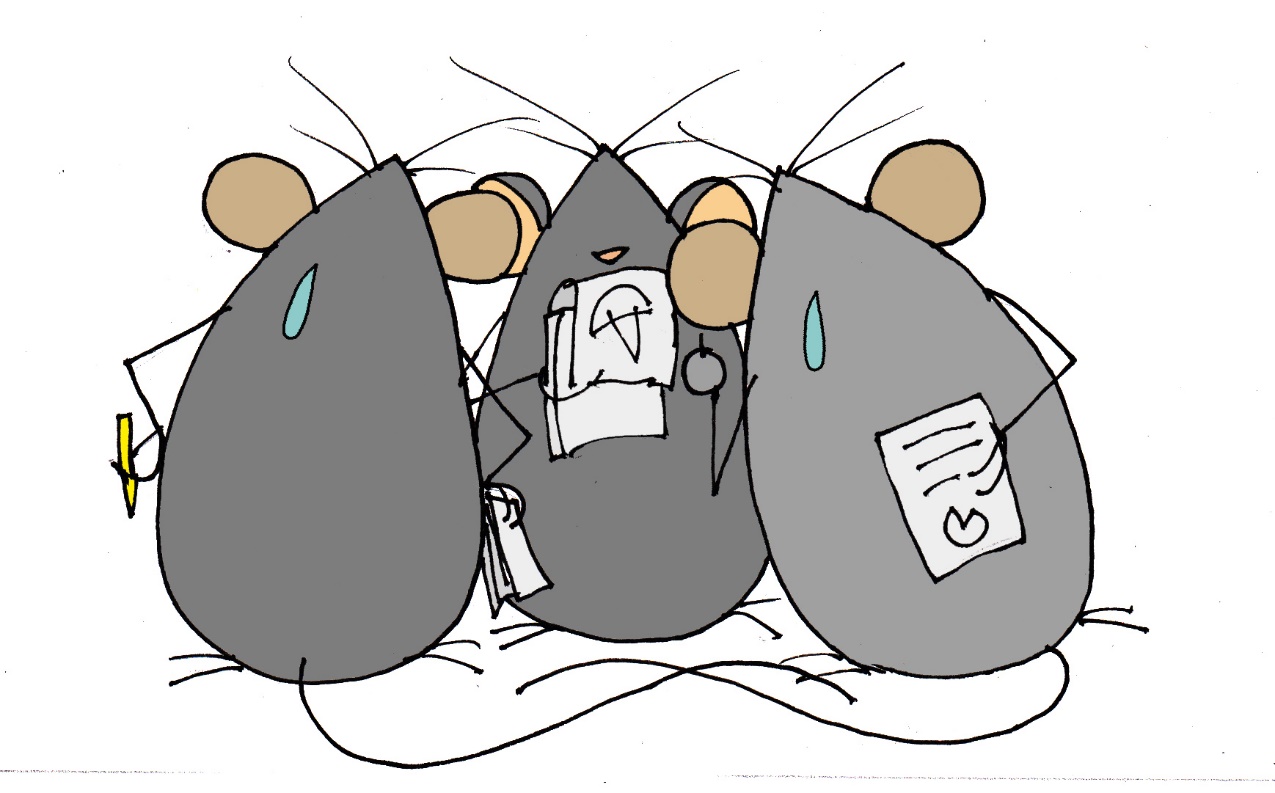 Xa andan atafegados. Están a sentir a presión.
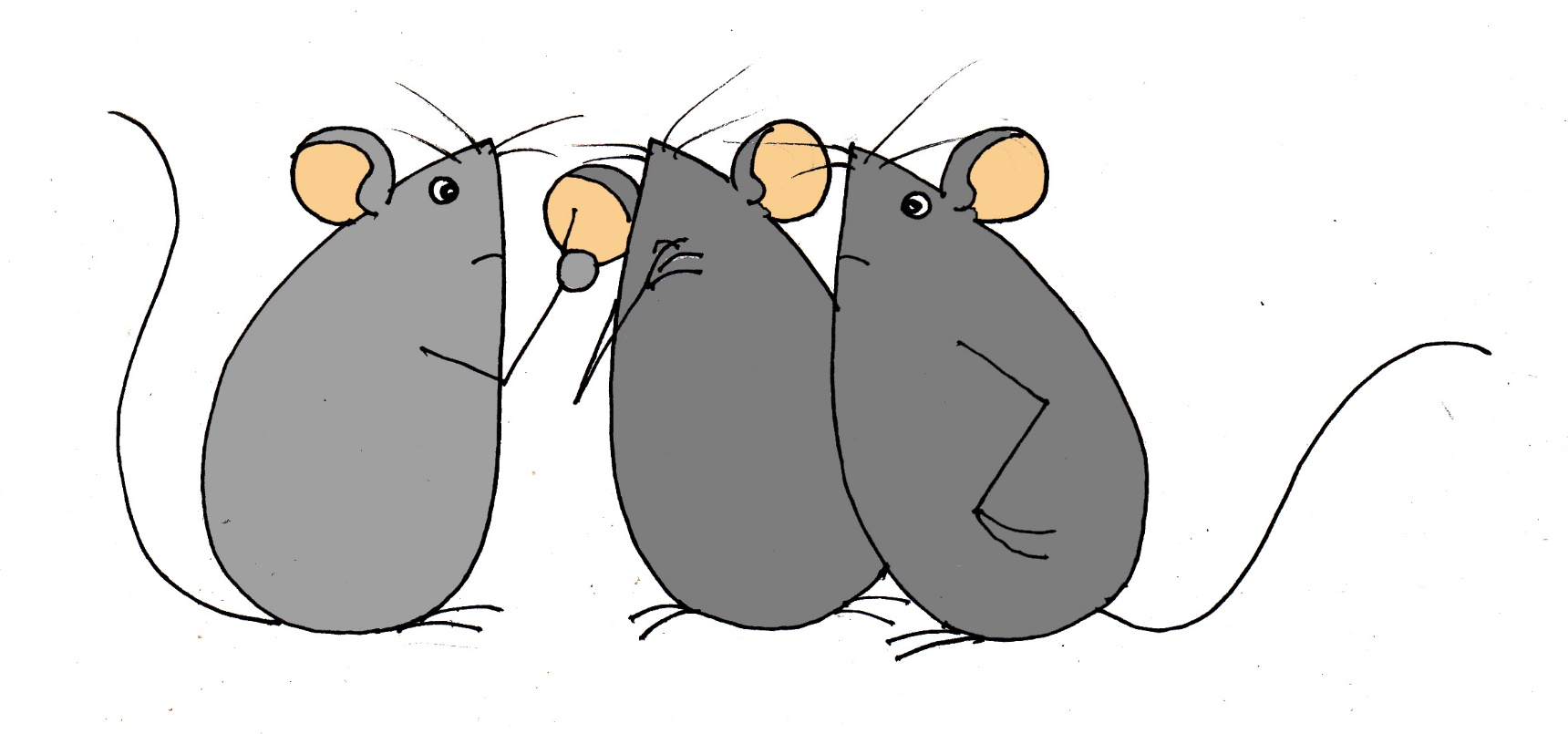 Teñen que preparar un traballo,... algo que chame a atención.
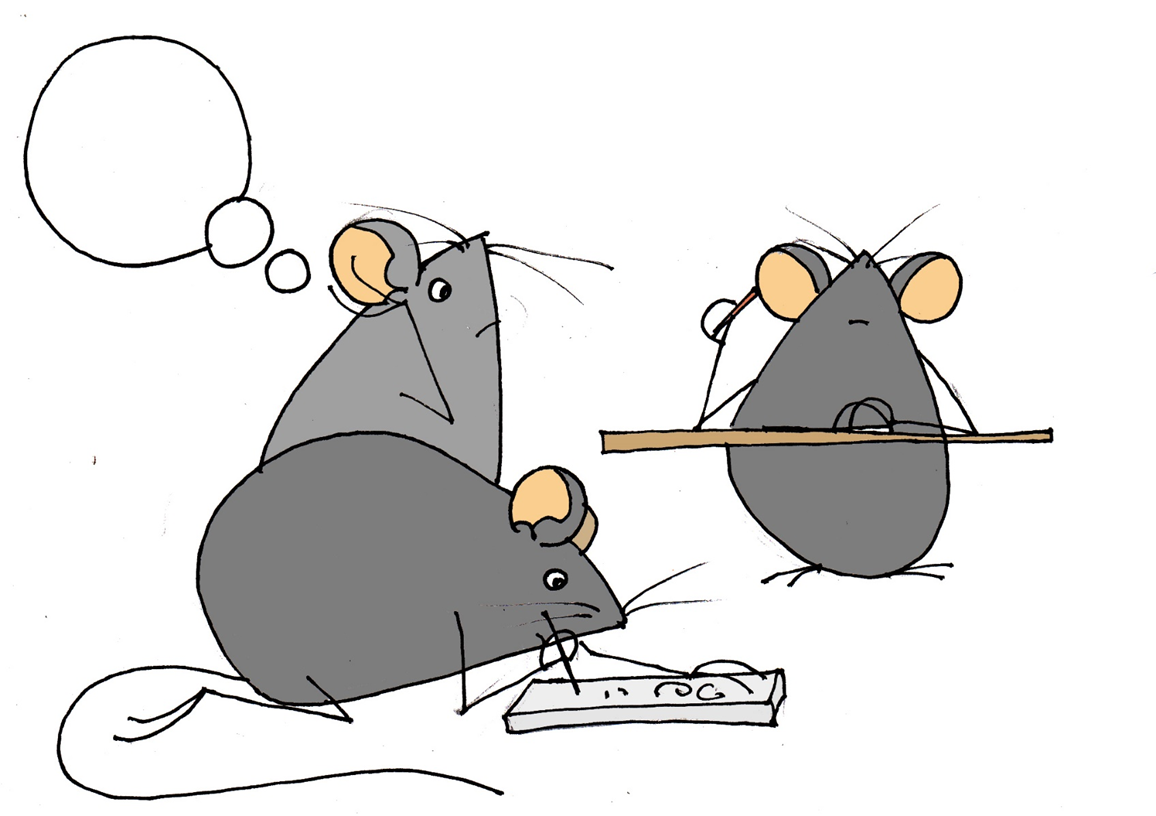 que exprese ben o que queren, ...as súas preocupacións,
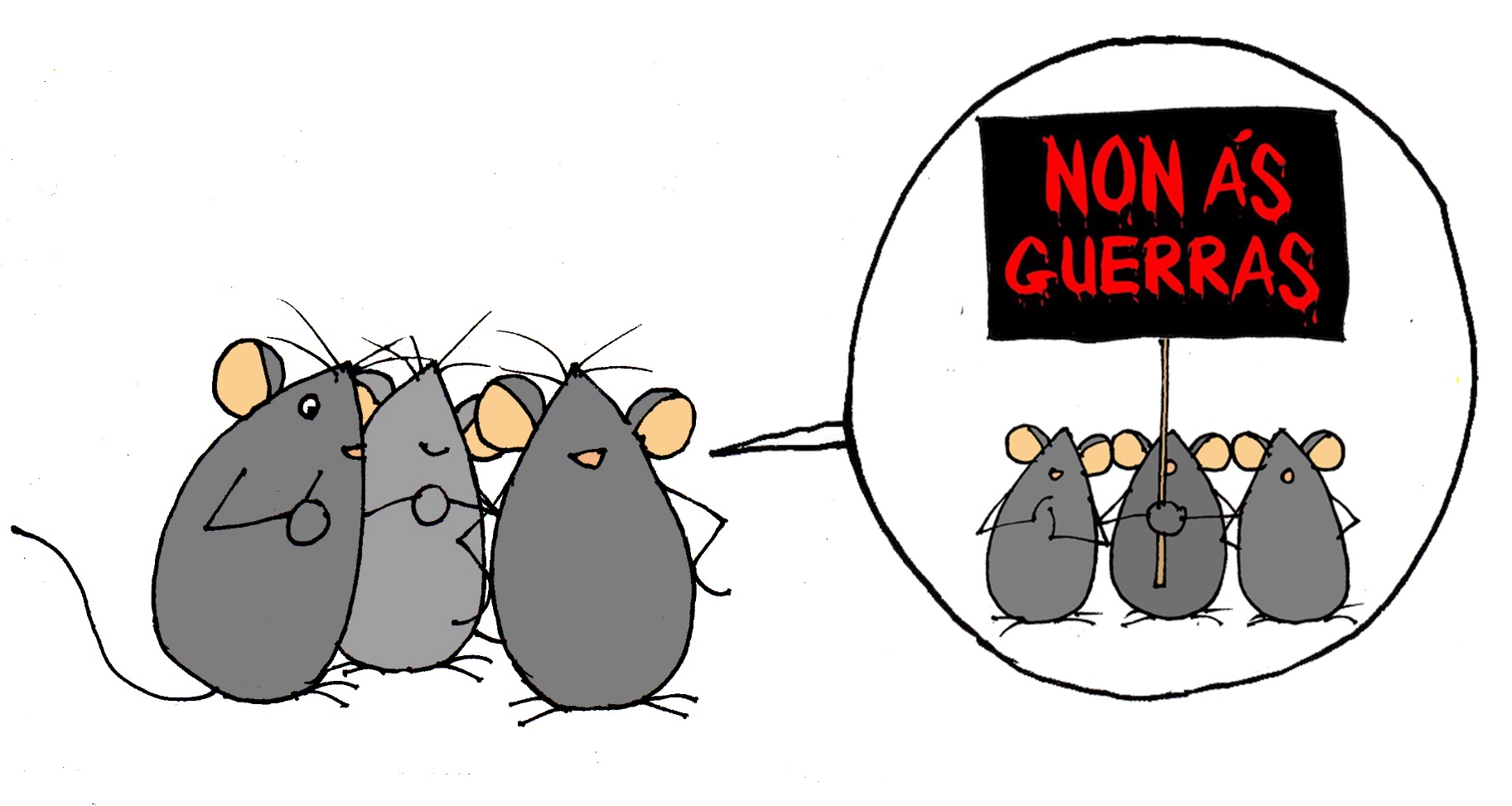 “Que se eviten sempre as guerras.
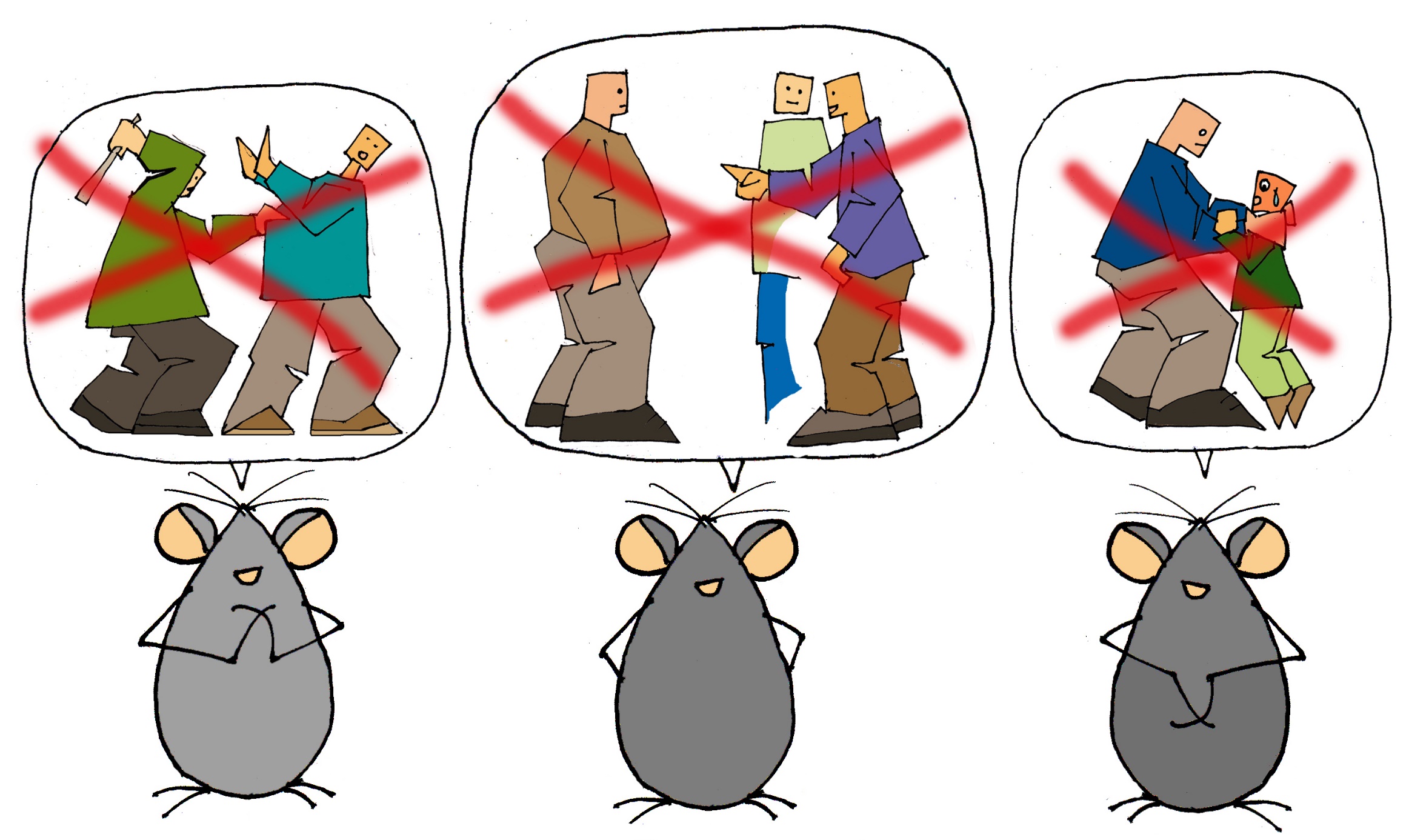 Que paren as agresións,
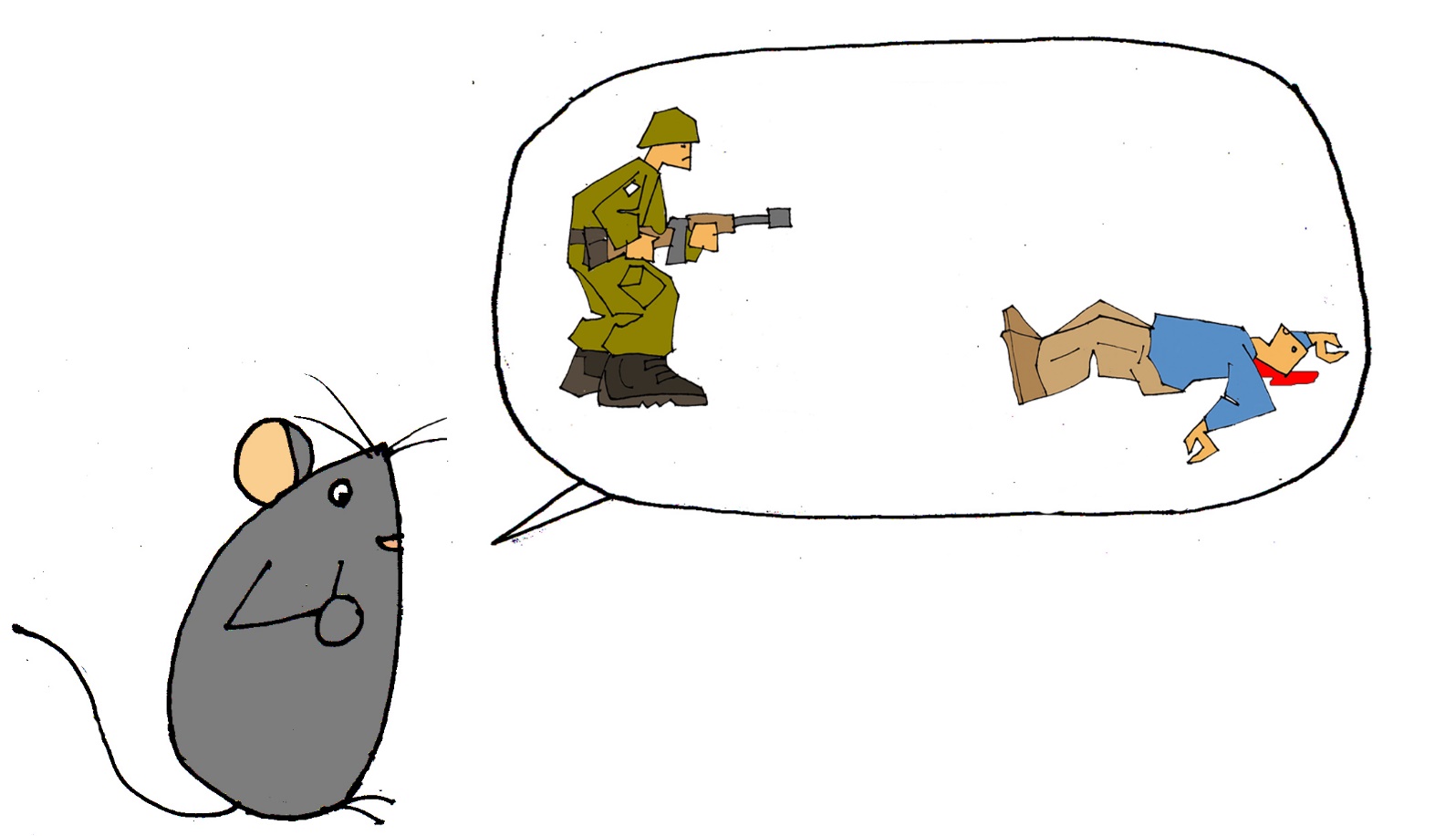 Que se respecten vidas,
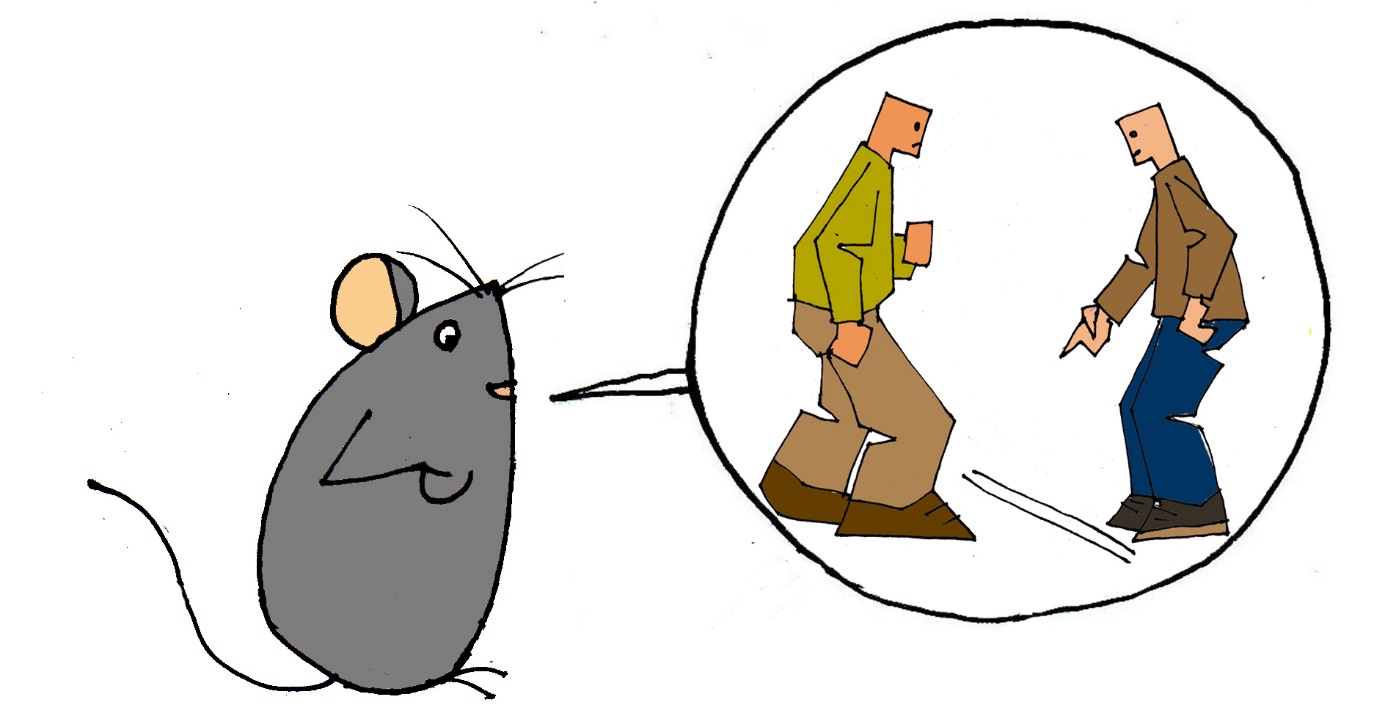 fronteiras,
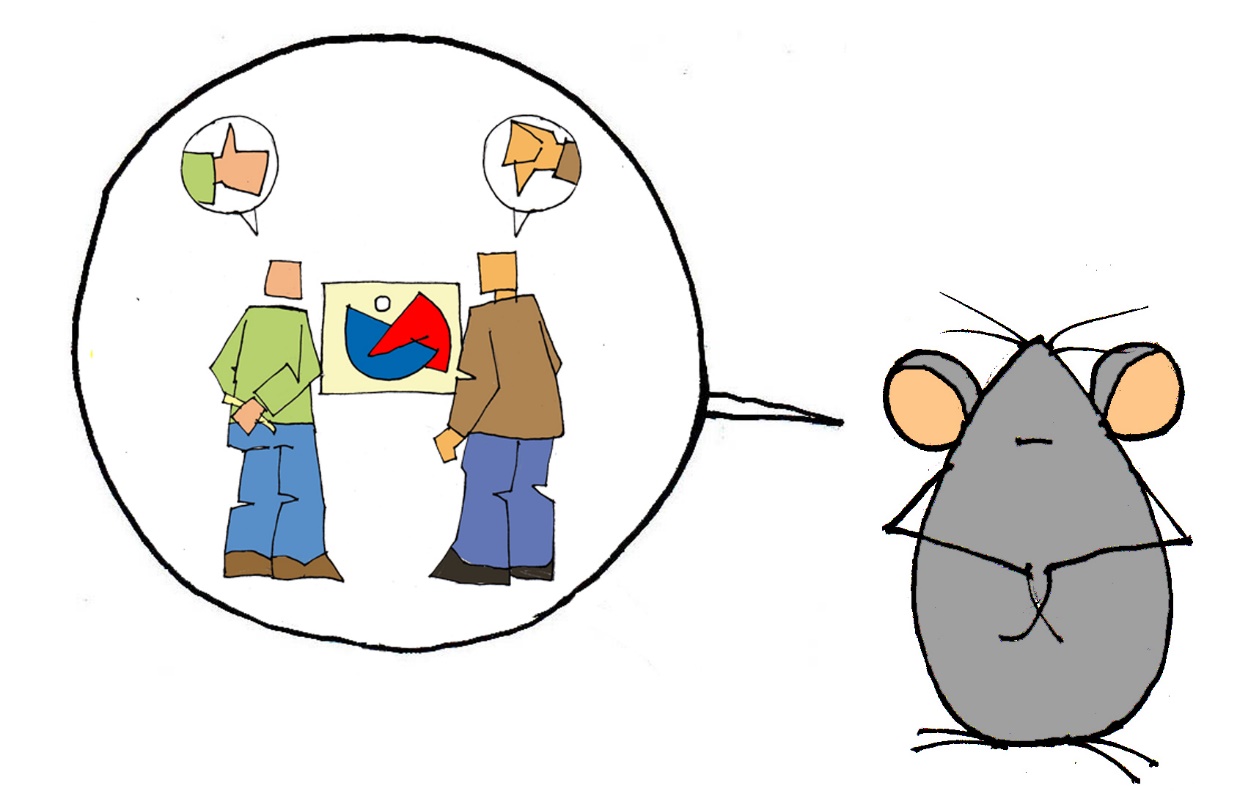 pareceres e opinións”.
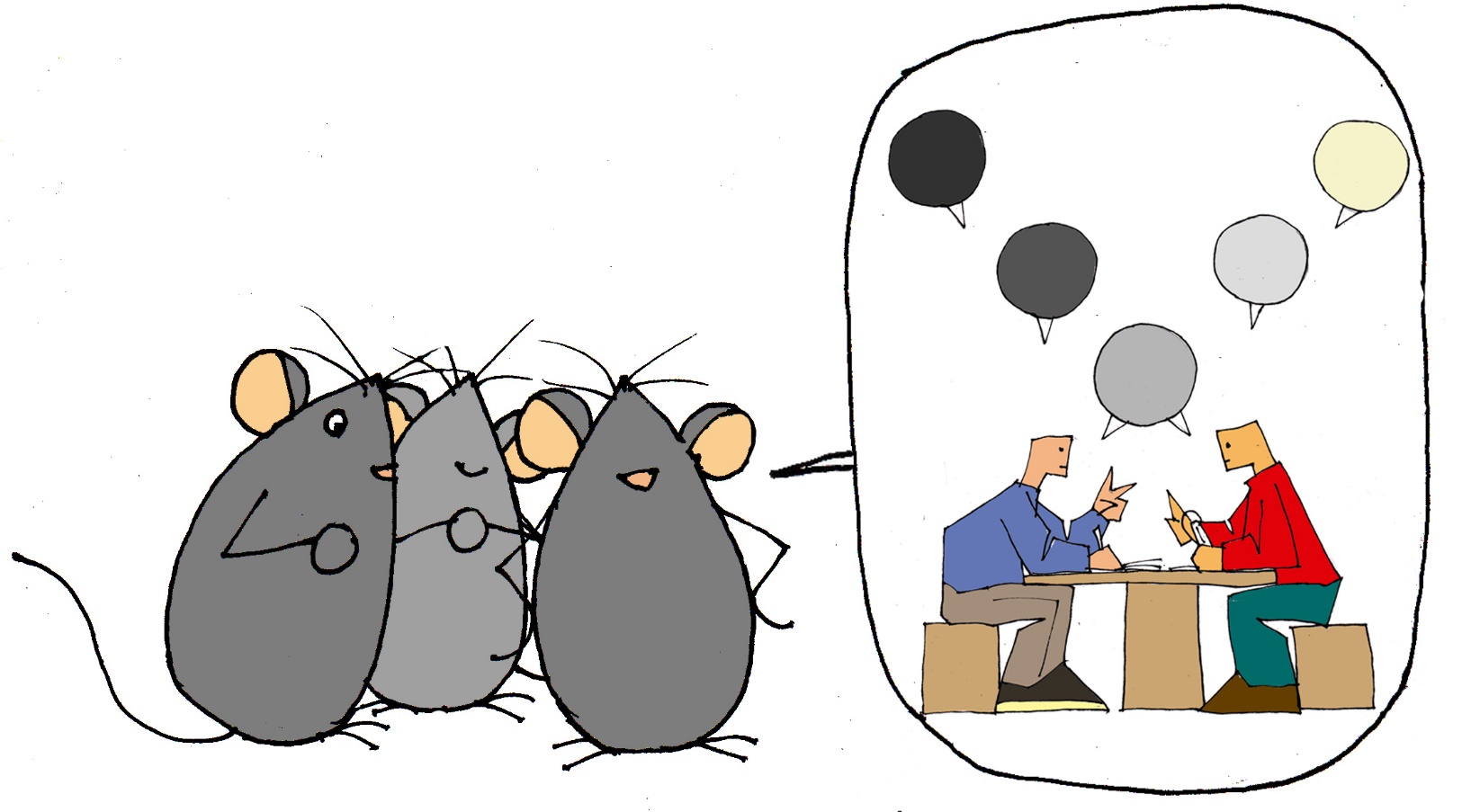 Que se fale e se negocie... Leva tempo, mais non doe,
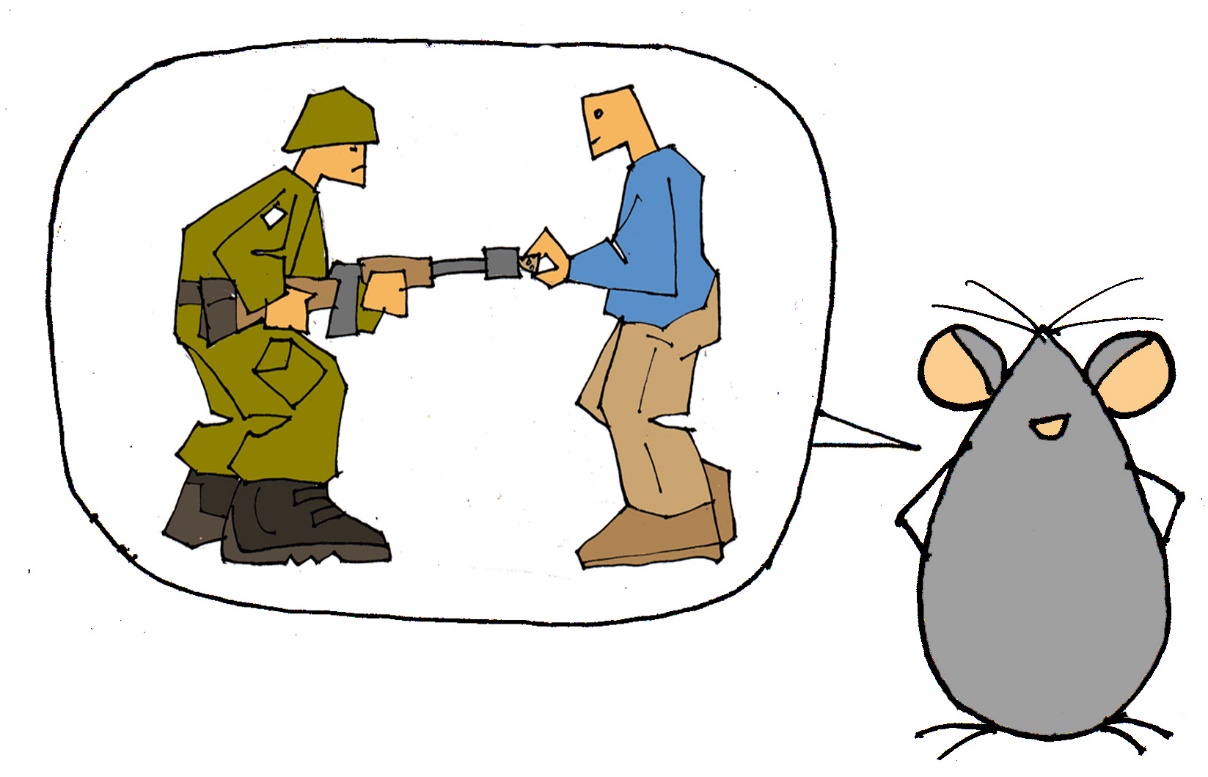 salva vidas
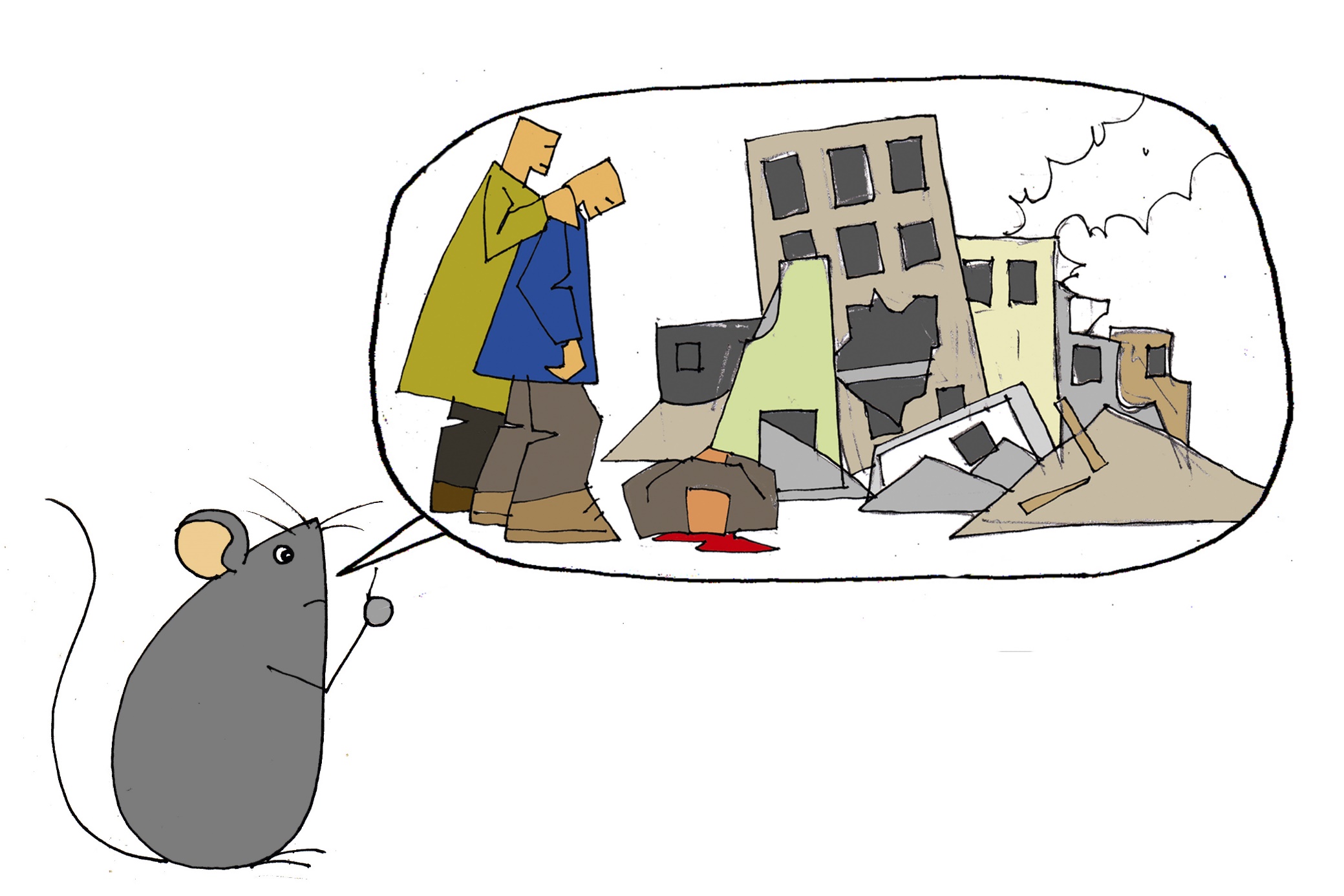 e aforra sangue, dor, miseria e destrución...
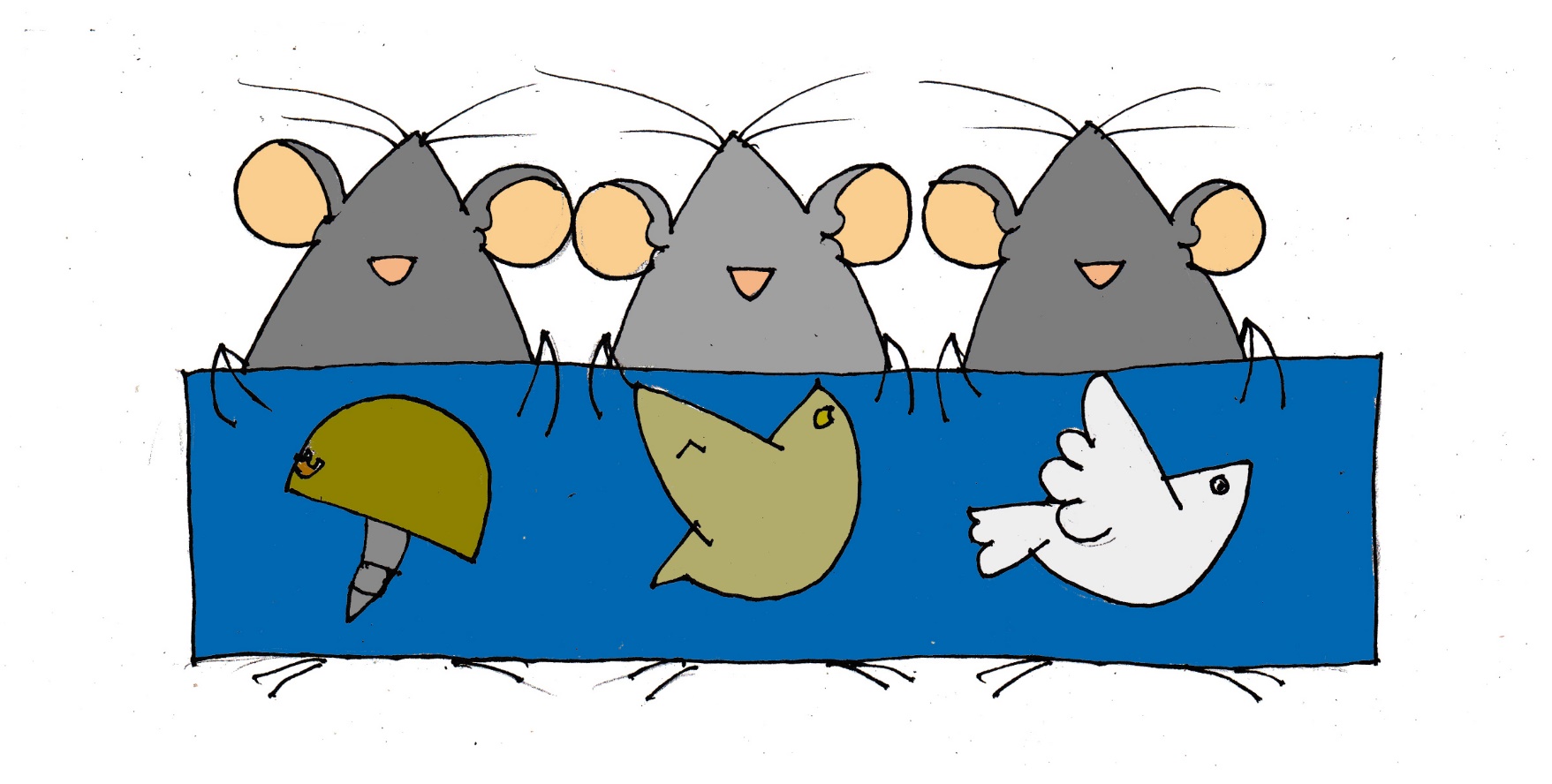 E que todo o mundo saiba que esta celebración, 
non é un día de festa, é de reivindicación!
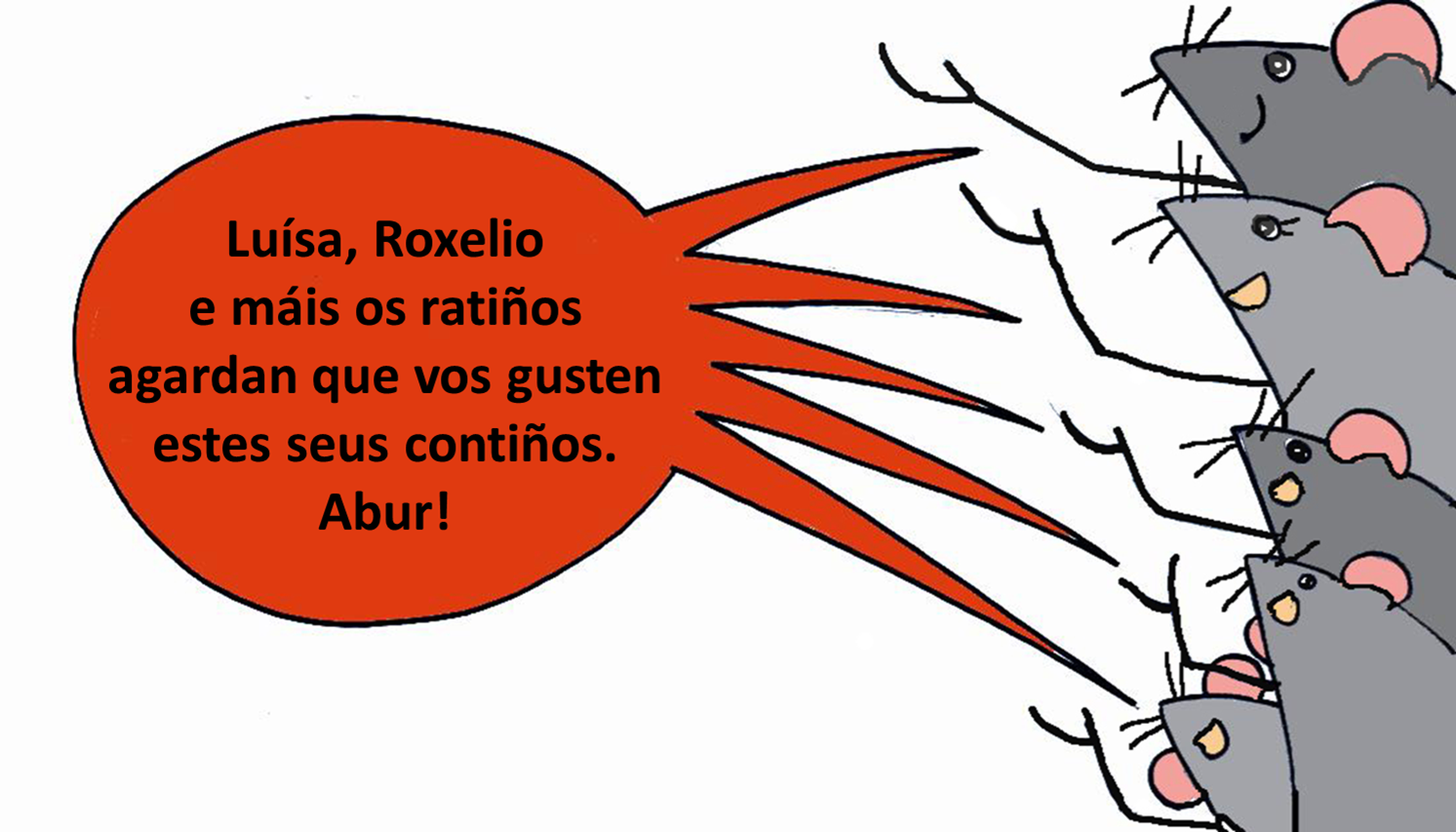